EDUCACIÓN EN LA 
CIUDAD DE BUENOS AIRES

PRESUPUESTO 2020
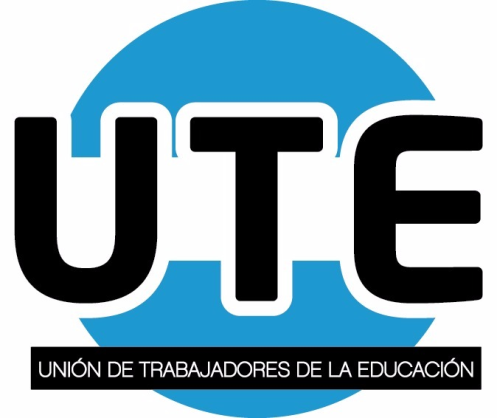 Unión de Trabajadores de la Educación
DESTACADOS
El presupuesto de la Ciudad muestra una política de Déficit Cero.
El Presupuesto Total de la Ciudad aumenta un +26% para 2020, alcanzando los $480 mil millones.
Con una inflación promedio proyectada de 43%, el presupuesto de CABA sufre un recorte real del -12,2%.
La variación de los recursos por debajo de la inflación da cuenta de un presupuesto subestimado.
Se presenta un importante ajuste en Gastos de Capital.
A excepción de servicios de seguridad, todas las finalidades del gasto son ajustadas en términos reales.
El gasto social presenta una caída real del -11%. Todas las funciones sociales caen en términos reales.
Unión de Trabajadores de la Educación
DESTACADOS
El Gasto en deuda pública sigue creciendo su participación en el presupuesto.
El Gasto en Educación cae en términos reales, en tanto el Gasto en deuda pública crece significativamente.
El presupuesto del Ministerio de Educación asciende a $83.469 millones.
Crece un 22% respecto a 2019, por debajo de la inflación proyectada, con una caída real de -15%.
El gasto por alumno y por Unidad Educativa se encuentra en el nivel más bajo desde 2013.
El 63% del Gasto Educativo se destina a Salarios, mientas que el 19% son Transferencias, mayormente al sector privado.
Unión de Trabajadores de la Educación
Política de DEFICIT CERO, 
Se plantea un 2020 sin déficit, con igual monto de gastos y de recursos. En tanto, se proyecta el cierre 2019 con un gasto un 19% más alto que en el presupuesto inicial.
En miles de millones de $
Unión de Trabajadores de la Educación
El presupuesto de Gastos 2020 es de $480,8 mil millones. Representa un crecimiento nominal del 26%. Considerando la inflación, el gasto presenta una caída real del -12,2%.
PRESUPUESTO TOTAL CABA 2020
En millones de $
+26%
+52%
+34%
Unión de Trabajadores de la Educación
El presupuesto de Recursos 2020 crece por debajo de la inflación. Esto muestra un PRESUPUESTO SUBESTIMADO que le permitirá al Gobierno de la Ciudad tener margen para ampliarlo durante el año.
RECURSOS CABA 2020
En millones de $
Unión de Trabajadores de la Educación
El presupuesto de gastos de capital sufre un fuerte ajuste en términos reales: -20%. En tanto los gastos corrientes  presentan una caída real del -11%.
PRESUPUESTO TOTAL CABA
En millones de $
Unión de Trabajadores de la Educación
Todas las finalidades del gasto sufren una caída real, a excepción del gasto en Servicios de Seguridad.
PRESUPUESTO POR FINALIDAD
Unión de Trabajadores de la Educación
El gasto social presenta una retracción real de -11%. Todas las funciones del gasto social caen.
PRESUPUESTO POR FUNCION DEL GASTO SOCIAL
Unión de Trabajadores de la Educación
EDUCACIÓN VS. DEUDA
La Educación mantiene su participación, mientras los intereses por el pago de la deuda pasan de representar el 3% en 2017 al 8% (tanto en 2019 como en 2020).
Porcentaje de participación de las distintas áreas en el gasto
Unión de Trabajadores de la Educación
El gasto en deuda muestra un importante crecimiento respecto a 2013, en tanto el gasto en Educación cae en términos reales.
Crecimiento real del gasto por función
DEUDA
Índice 2013 =100
EDUCACION
Unión de Trabajadores de la Educación
PRESUPUESTO 2020
MINISTERIO DE EDUCACIÓN
TOTAL
$83.468 MILLONES
REPRESENTA EL 17,4 % DEL PRESUPUESTO DE LA CABA
Unión de Trabajadores de la Educación
PRESUPUESTO MINISTERIO DE EDUCACIÓN
El presupuesto del Ministerio crece un 22%, por debajo de la inflación promedio proyectada.
+ 22 % nominal- 15 % real
En millones de pesos
13
Unión de Trabajadores de la Educación
PRESUPUESTO DEL MINISTERIO DE EDUCACIÓN
El presupuesto del Ministerio viene mostrando una caída real en los últimos años.
En millones de pesos de 2019
Presupuesto del Ministerio de Educación
-16 % real durante la gestión Larreta
14
Unión de Trabajadores de la Educación
El gasto real por alumno se encuentra muy por debajo del nivel de 2013.
Gasto en educación por matrícula
Índice 2013 =100
15
Unión de Trabajadores de la Educación
Se observa igual caída si se considera el gasto real por Unidad Educativa.
Gasto en educación por Unidad Educativa
Índice 2013 =100
16
Unión de Trabajadores de la Educación
Distribución del Gasto por Objeto
El 61% del Gasto Educativo se destina a Salarios, mientras que el 20% está compuesto por Transferencias (en su mayor parte al Sector Privado).
Unión de Trabajadores de la Educación
MASA SALARIAL
El gasto en remuneraciones para 2020 asciende a $50.882 millones, un 19% más respecto a 2019. De ellos, $43.935 corresponden a salarios docentes. No se compensa la inflación. En 2020 el poder adquisitivo de la masa salarial es un -19,6% menor que en 2015.
-19,6% real
* Proyección sobre los datos informados por GCBA y pauta salarial promedio
Unión de Trabajadores de la Educación
DOTACION DE CARGOS
La cantidad de cargos docentes en el proyecto de Presupuesto de 2020 asciende a 98.659, 3.264 cargos más que en 2019.
Cantidad de cargos
Unión de Trabajadores de la Educación
La combinación entre menor masa salarial y mayor dotación de cargos muestra un deterioro del salario promedio por docente. Con el presupuesto 2020, el salario promedio sería -11,4% menor al de 2019 y -23% menor al de 2015
* Proyección sobre los datos informados por GCBA y pauta salarial promedio
20
Unión de Trabajadores de la Educación
El deterioro de la masa salarial se presenta en todos los niveles (a excepción de adultos). Es particularmente fuerte en inicial, media y artística.
21
Unión de Trabajadores de la Educación
Distribución del Presupuesto Educativo
La participación de la Educación Estatal es del 47%, en tanto la Educación de Gestión Privada es del 17%.
Unión de Trabajadores de la Educación – ITE Fundación Germán Abdala
GASTO POR PROGRAMA
Unión de Trabajadores de la Educación
Dir. Gral. Educación Gestión Estatal
Cae el presupuesto real mientras aumenta la cantidad de alumnos
341.305
alumnos
374.026
alumnos
* El Ministerio de Educación redefinió la metodología de las metas físicas para educación especial, media y adultos para el Presupuesto 2020
Unión de Trabajadores de la Educación
Dir. Gral. Educación Gestión Privada
Fuerte caída del presupuesto en subsidios
314.339
alumnos
273.144
alumnos
Presupuesto 2019: $12.633,5 millones
(estimado)

Presupuesto 2020: $14.105,4 millones
(de los cuales $13.911 millones son subsidios)


Pauta nominal: +11,6%
Pauta real: -22%

El ajuste implica tanto la menor matrícula esperada como la reducción del salario real.
* El Ministerio de Educación redefinió la metodología de las metas físicas para educación especial, media y adultos para el Presupuesto 2020
Unión de Trabajadores de la Educación
Dir. Gral. Educación Superior
Meta : 45.856 mil personas en formación docente
- 11,3%
Ajuste en línea con el ajuste de la pauta salarial
No hay recursos adicionales para Unicaba
Unión de Trabajadores de la Educación
Dirección General de Infraestructura Escolar
+ 23%
real
A diferencia de los sueldos, la infraestructura fue jerarquizada en el presupuesto y crece al 76% nominal
Sin embargo, el Plan de Inversiones es modesto en cuanto a nuevos establecimientos y se concentra en refacciones.
Unión de Trabajadores de la Educación
Dirección General de Mantenimiento
Comuna 1 (42 edificios) mantenimiento  por cuenta del Ministerio
En las demás comunas (783 edificios), Plan SIGMA distribuido entre planes comunales y 4 planes integrales.
Importante mejora del presupuesto para el programa Escuelas Seguras, sin indicación de meta física.
Respecto a ejercicios anteriores, en los que Construcciones era aprox. el 90%, aumentan los servicios de mantenimiento
Unión de Trabajadores de la Educación
Dir. Gral. Servicios a las Escuelas
Presupuesto 2020: $ 5.848 M
(-17 % real vs. Cierre Estimado 2019)

Programas:

 Asistencia Alimentaria y Acción Comunitaria (Comedores Escolares)

Subsidio a Cooperadoras Escolares
276.740 becas alimentarias.
Fuerte ajuste real en Asistencia Alimentaria y en Subsidio a Cooperadoras.
Unión de Trabajadores de la Educación
Subsecretaría de Coordinación Pedagógica y Equidad Educativa
Presupuesto 2020: $3.521 M
(-17% real vs. Cierre Estimado 2019)

Programas:
Actividades comunes (Equipos de Apoyo. Proyectos Pedagógicos, Secundaria del Futuro)
Becas Estudiantiles
Escuela Abierta (Vacaciones en la Escuela, Música para la Equidad, Centro de Actividades Infantiles y Juveniles, Campamentos Escolares)
Extensión y capacitación (Articulación con ONG’s)
Fortalecimiento de la Comunidad Educativa (Buenos Aires Ciudad Educadora, Flias a la Escuela, Primera infancia, Inclusión Educativa)
Se incrementa el número de becas a otorgar (+3.353), pero se ajusta el presupuesto del Programa (-14%)
Unión de Trabajadores de la Educación
Subsecretaría de Planeamiento e Innovación Educativa
Presupuesto 2020: $ 747 M
(+16% real vs. Cierre Estimado 2019)

Principales Programas:

Planeamiento Educativo 

Escuela de Maestros

Contexto:
Se incluyeron en esta Subsecretaría partidas que en 2019 eran ejecutadas por otras áreas.
Respecto a 2019, el presupuesto del área crece en términos reales, por la inclusión de partidas consignadas en otras reparticiones en 2019.
Los dos principales programas contraen sus presupuestos en términos reales.
Unión de Trabajadores de la Educación
SS. de Carrera Docente y Formación Técnico - Laboral
Presupuesto 2020: $ 2.992 M
(-15% real vs. Cierre Estimado 2019)

Programas:
Actividades comunes (Diseño de políticas, gestión de cobertura de cargos).
Formación técnico – superior (ITFS, Escuela de Enfermería, Instituto de Recreación)
Administración de personal (Gestión administrativa)
Carrera docente (Cobertura de cargos docentes)
Formación laboral (Educ no formal, Prog. Codo a Codo)
Empleo del Futuro (Programa Giro Digital, Segunda Vuelta, Programación Full Stack, eventos).
Comisión del Registro e Evaluación de Antecedentes Profesionales (nuevo sistema de clasificación docente)
Inclusión de la Comisión del Registro e Evaluación de Antecedentes Profesionales en 2020.
Fuerte crecimiento presupuestario de Empleo del Futuro
Ajuste en Formación Técnico Superior y Formación Laboral.
Unión de Trabajadores de la Educación
Unidad de Evaluación de la Calidad Educativa
Presupuesto 2020: $ 245 M
(- 18% real vs. Cierre Estimado 2019)

Principales Líneas:

Evaluación Educativa

Información Educativa

Investigación Educativa
El presupuesto para evaluación cae en términos reales.